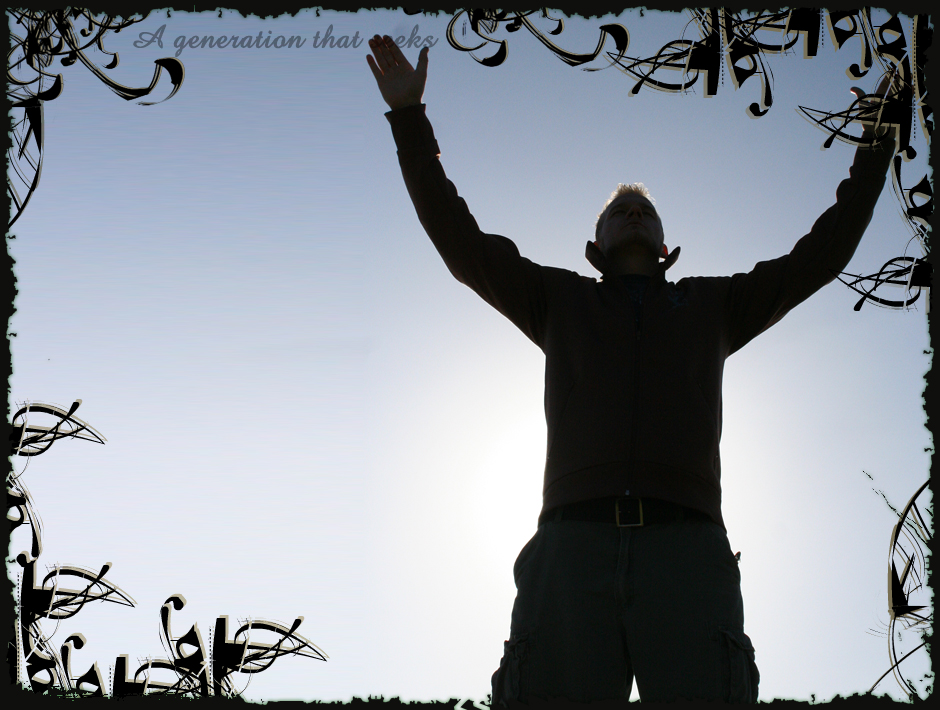 1
Worship – 
& What is 
Holy
Lk 19:45-48
[Speaker Notes: With the corona virus and all going on it seems many are talking a look at worship.  What is approved and acceptable as well as what is forbidden]
Review – Worship
God – The Object of Worship
Only God/Deity/Divinity 
Sovereign
Omni-potent, -science, & 
     -present
Holy & Righteous
Including Jesus & Holy Spirit
[Speaker Notes: Emphasize the importance of all these attributes
we do not worship something or someone just because they are one of them
Actually we worship God because he is our Sovereign; that is it!!?? Is this true??]
Review – Worship
God – The Object of Worship
Not Spiritual Beings
Not Man
(Not even Apostles)
Not Objects
Review – Worship& What is Holy
What is Holy: 
Holy (Sanctified) 
Pure
Consecrated to God
Old Testament Devotions
Holy! 
Pure
Consecrated to God
Yet! Only Worship God
Worship& What is Holy
Old Testament Devotions
Ex 30:22-38, Anointing Oils
Vs. 31-33, 37-38; dedicated for God’s purpose
Lev 10:1-3, Nadab & Abihu
They took something that was Holy (dedicated to God) and used it for their own purpose
[Speaker Notes: Example of Nadab & Abihu immediately failing to meet the requirements of Holiness.]
Worship& What is Holy
Old Testament Devotions
“Herods” Temple
Ex 26:33-34, Holy & Most Holy place in Tabernacle
Jn 2:13-17, House of merchandise
Lk 19:45-48, Den of Thieves
Jews had taken what was Holy (Pure and Consecrated to God) and used for a different purpose
Worship& What is Holy
New Testament Devotions
Local Church
Mt 16:18, Jesus’ Church
Col 1:18, Eph 1:22-23, Jesus is head of the Church
Acts 20:28, Jesus purchased with his own blood
[Speaker Notes: There is local presence as well as a universal presence of the Church; we are not going to consider separately for the purpose of this lesson]
Worship& What is Holy
New Testament Devotions
Local Church
Church is the assembly
By definition “called out”
Not the Building
Church is an Entity
Exist in the physical
Has Organization
Has Purpose
[Speaker Notes: Church, not the building
Intent is not to establish what these are in this lessons; just that there is a physical presence and we are all part of it
COVID-19, we are still the Blackfoot Church of Christ.]
Worship& What is Holy
New Testament Devotions
Local Church
The Church belongs to God
1 Timothy, defined Structure
Not the building
Many Other references throughout the New Testament
[Speaker Notes: There is local presence as well as a universal presence of the Church; we are not going to consider separately for the purpose of this lesson]
Worship& What is Holy
New Testament Devotions
Local Church
Col 2:20-23, “will” worship
Strong, arbitrary and unwarranted
Thayer, worship which one prescribes and devises for himself
“after the commandments and doctrines of men”
[Speaker Notes: Warning against going our own way; after our own principles, doctrines, works of the church.]
Worship& What is Holy
New Testament Devotions
Local Church
Col 2:20-23, “will” worship
Acts 5:1-11, Contribution to the “Church”
Consecrated for Jesus’ church
Summary – Worship& What is Holy
New Testament Devotions
Local Church
Consecrated for Special purpose 
Defined by Jesus
The head
Purchased it
Old Testament Examples
Things made for or dedicated to the worship of God were Holy, Sacred, Consecrated, for a “special” purpose
[Speaker Notes: Note the building is not the essence of the church but is something that is consecrated 
Necessarily inferring this line of study
No where in the new testament are we taught these things are sacred
This should give us caution in this area, less we take a pharisaical view of making laws where God has not]
Summary – Worship& What is Holy
New Testament Devotions
Local Church
Anything dedicated to Worship 
purchased by or used for…
Building, song books, communion supplies, etc
Summary – Worship& What is Holy
New Testament Devotions
Local Church
Making Holy, Common
Jews & the Temple
Jn 2:13-17, house of merchandise 
Lk 19:45-48, den of thieves
Changing the purpose or method
Review – Worship& What is Holy
What is Holy: 
Holy (Sanctified) 
Pure
Consecrated to God
Old Testament Devotions
Holy! 
Pure
Consecrated to God
What is Holy?
Summary
Holy – Consecrated & Pure         
Holy        Worship
Church is Holy
Local/Universal
Pure
Consecrated to God